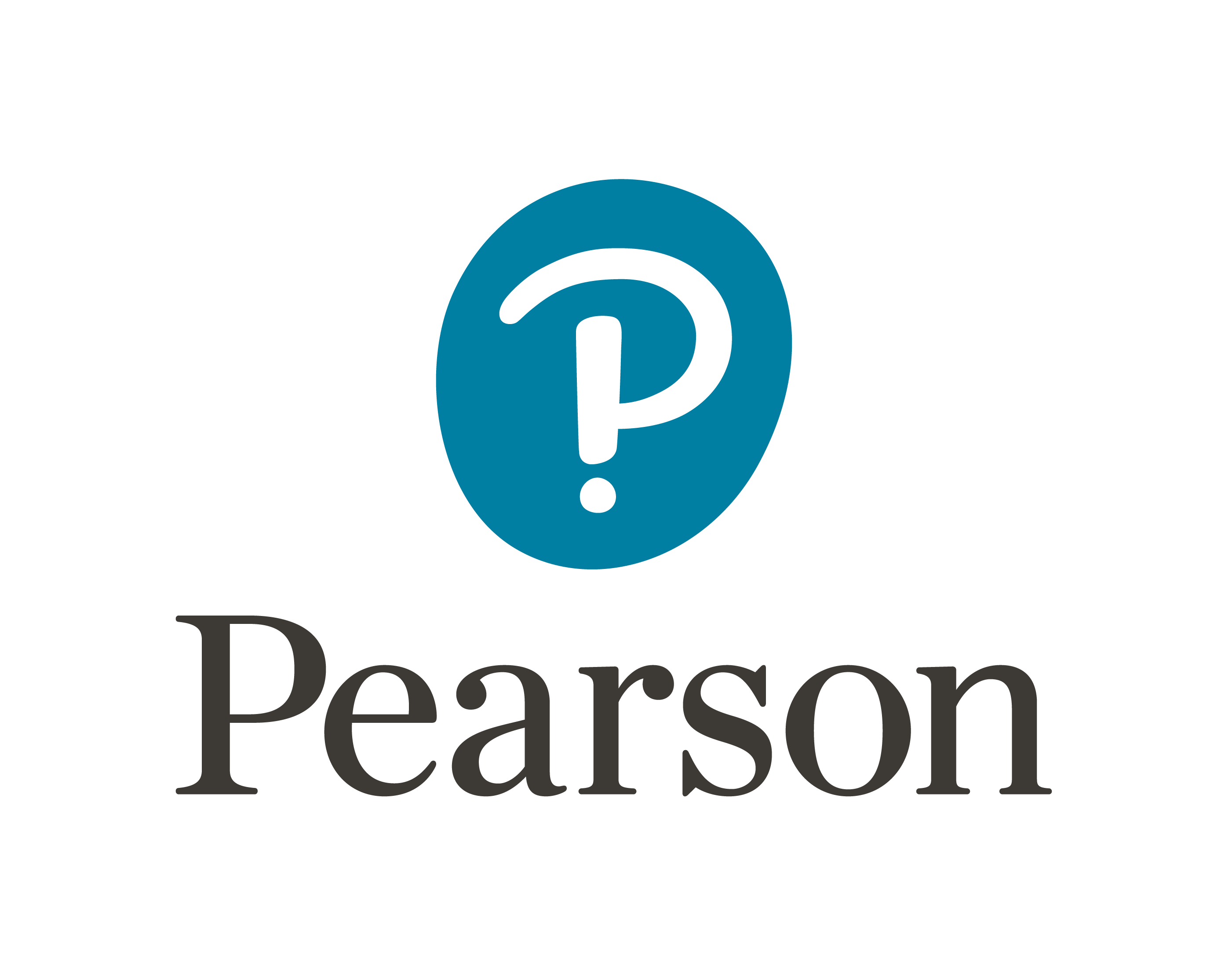 GrammarB1+passive voice
Recommended for:
Gold Experience
Focus
High Note
2019
1
We can talk in the active or passive voice in English.
Let’s look at:
When we use the passive voice.
How was form sentences in the passive voice.
The use of the impersonal passive structure.
When do we use the passive voice?
Copyright © 2019 by Pearson Education      Gold Experience | Focus | High Note
Function: When do we use the passive?
In the active voice, the subject does the action. In the passive voice, the object of the active sentence is the subject. It ‘receives’ the action or is the agent.
That happened to me last month, but the thief has been caught and is being interviewed by the police at the moment. My bike has been returned, but I don’t know who left it at my house.
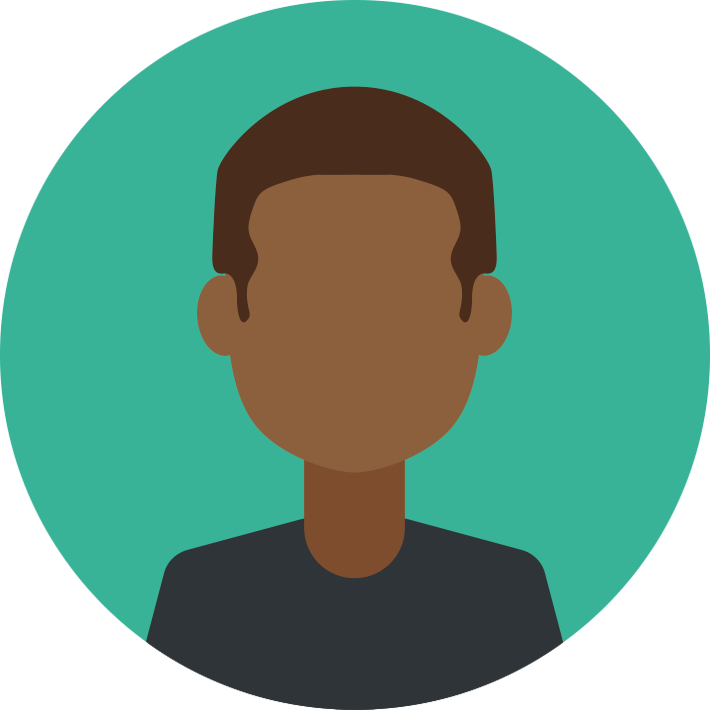 My bike was stolen last week from outside school; I’m so angry!
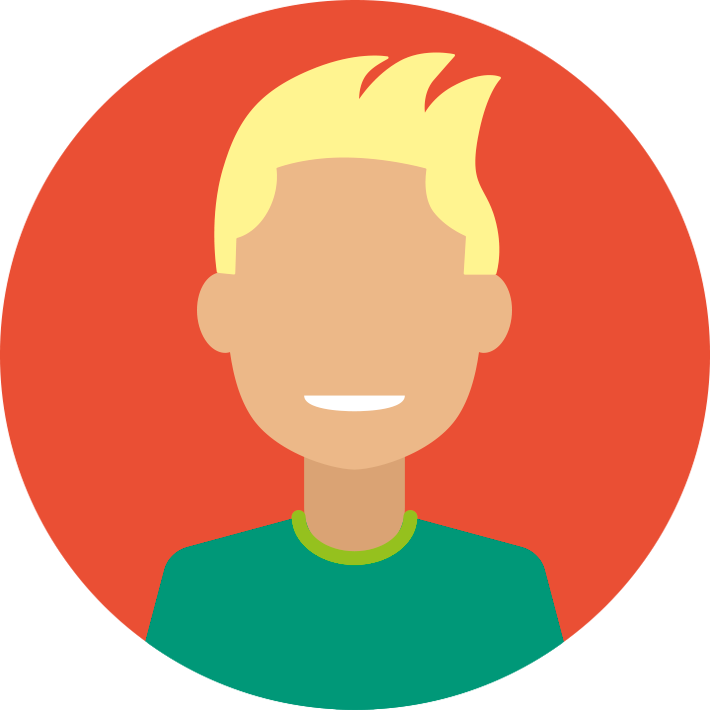 There are four examples of the passive voice in the conversation above. Can you find them?
Now match the four examples to the two uses of the passive voice.
My bike was stolen.
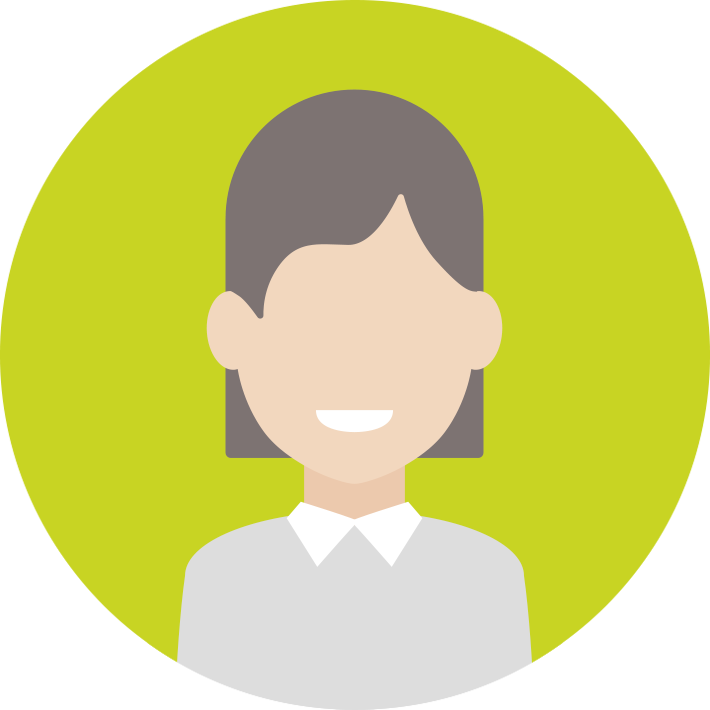 The thief has been caught.
(The thief) is being interviewed.
My bike has been returned.
Copyright © 2019 by Pearson Education      Gold Experience | Focus | High Note
Function: When do we use the passive?
In the active voice, the subject does the action. In the passive voice, the object of the active sentence is the subject. It ‘receives’ the action or is the agent.
My bike was stolen last week from outside school; I’m so angry!
That happened to me last month, but the thief has been caught and is being interviewed by the police at the moment. My bike has been returned, but I don’t know who left it at my house.
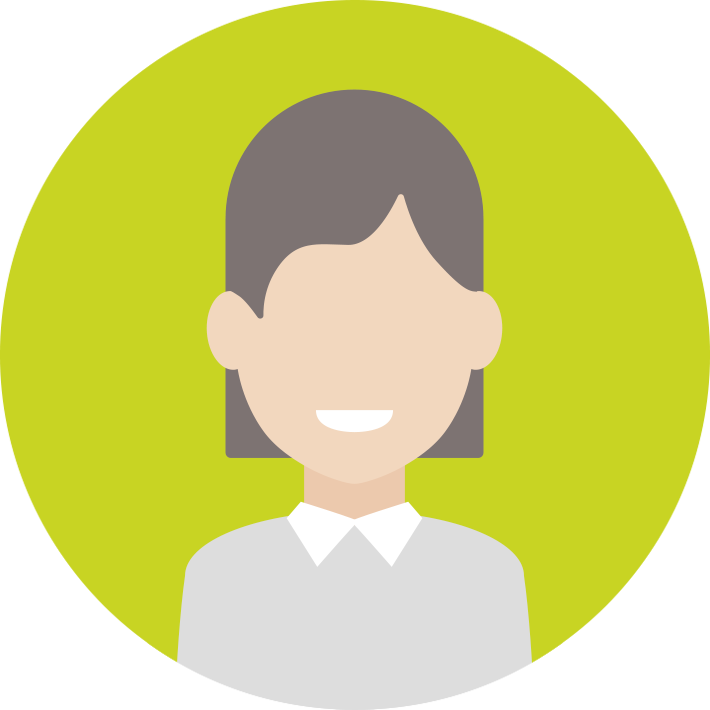 by the police
We can mention the person by using by… at the end of the sentence.
Here, the person is obvious (the police), so we don’t need to mention it.
Here, the boy doesn’t know who stole the bike or who returned it, so we use the passive voice.
In all of these examples, the speaker wants to focus on the action not the person who does the action.
How do we make sentences in the passive voice?
Copyright © 2019 by Pearson Education      Gold Experience | Focus | High Note
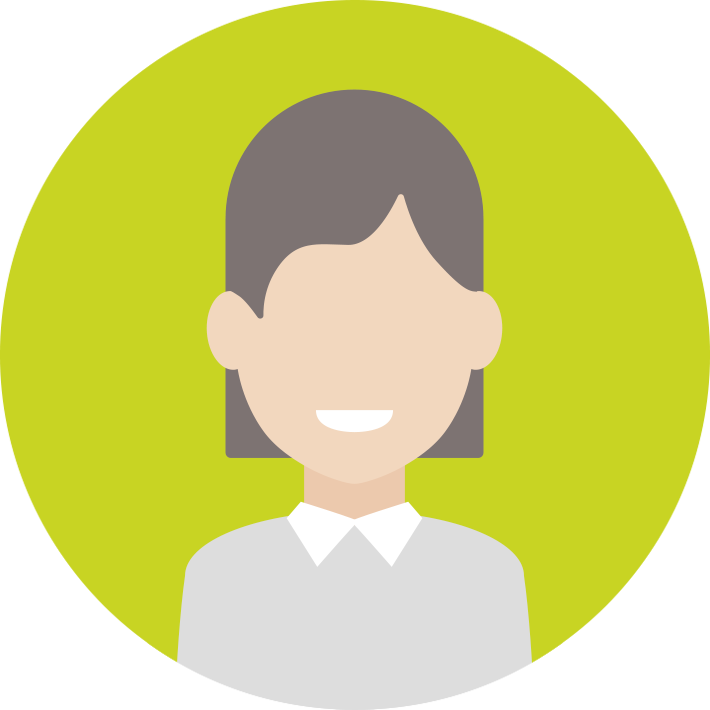 Form: How do we make sentences in the passive voice?
Look at these three examples of the passive voice again. First, complete the structure of the passive voice with these words. The first is done for you.
(The thief) is being interviewed.
The thief has been caught.
My bike                                 was                            stolen.
past participle
verb to be
The thief                            is being                       interviewed.
subject
My bike                             was                              stolen.
Add the three examples above to the table.
The thief                            has been                     caught.
Copyright © 2019 by Pearson Education      Gold Experience | Focus | High Note
Form: How do we make sentences in the passive voice?
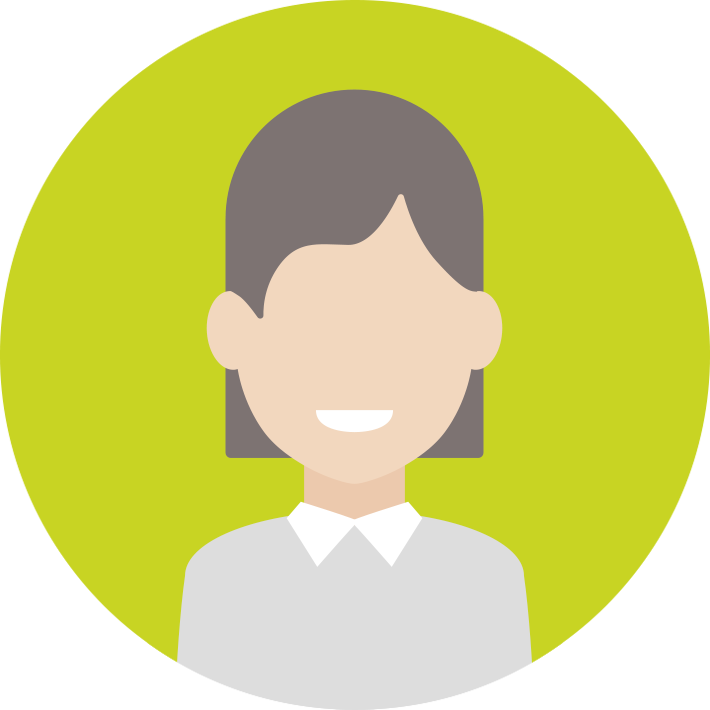 Remember that there are regular and irregular past participle forms.
We don’t stress the verb to be part of the sentence when we speak. We use the weak form, e.g. /ədbɪn/ = had been, or /wəz/ = was. Listen to your teacher and repeat.
This is the part that changes depending on the tense.
Let’s consider…
Copyright © 2019 by Pearson Education      Gold Experience | Focus | High Note
Let’s consider…
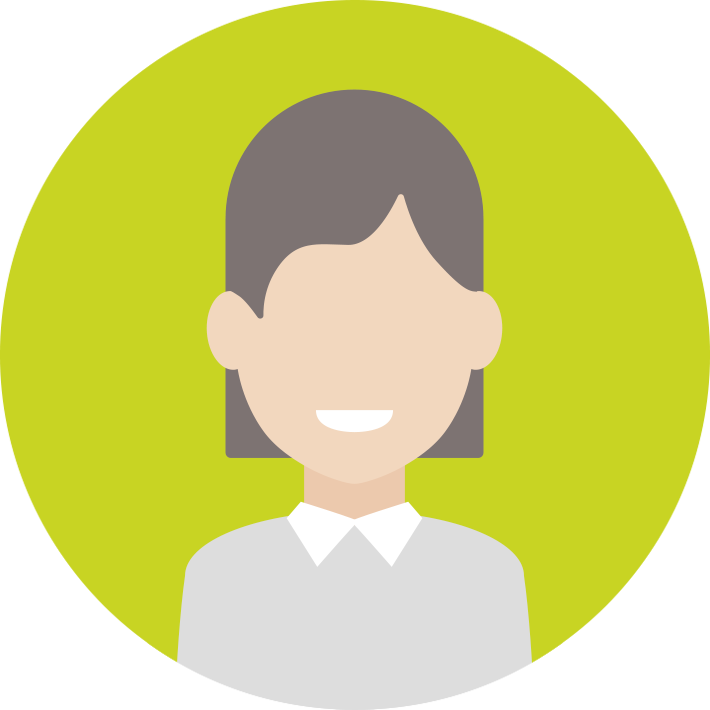 We often use the impersonal passive structure in formal writing, such as reports. Look at these examples…
It is thought that the thief went to the same school.
It is believed that the police arrested the thief the same day.
It is known that the school called the police.
In some informal situations, we can use the verb to get instead of the verb to be. Look…
This is what we call a dummy it. It is followed by the verb to be + past participle + that…
I’m worried I’ll get recognized by people.
I think Mary will get caught if she cheats.
Let’s practise…
Copyright © 2019 by Pearson Education      Gold Experience | Focus | High Note
Practice activities
Change the active sentences into the passive voice. Pay attention to the tenses.
The dog is stealing the ball again.

       The ball…………………………………………………………..again.

The government has closed the school for repairs.

      The school………………………………………………………………………for repairs.

People believe that the boy was from the USA.

      It……………………………………………….that the boy was from the USA.

I had left the car by the hospital when the thief took it.

      The car…………………………by the hospital when it…………………………….by the thief.

The children are going to give the President some flowers upon his arrival.

      The President………………………………………..some flowers upon his arrival.
is being stolen (by the dog)
has been closed
is believed
had been left
was taken
is going to be given
Copyright © 2019 by Pearson Education      Gold Experience | Focus | High Note